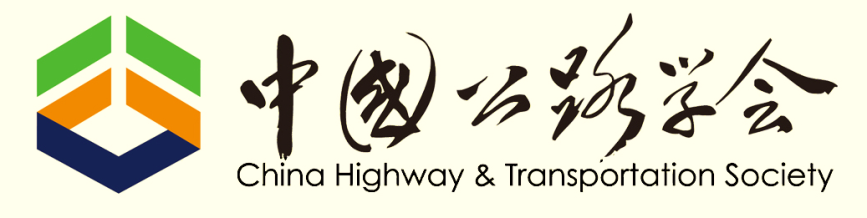 中国公路学会工程能力评价面试
申请人姓名：
申请人单位：
个人简介
基本情况介绍
目前岗位
介绍主要岗位职责
主要负责的工作，工作的任务和目标
个人照片
教育经历(1张)       参考标准：土木工程类工程能力评价规范
专业工作经历(1~2张)       参考标准：土木工程类工程能力评价规范
素质能力 (5~8 张)     参考标准：土木工程类工程能力评价规范
工程知识与专业能力
工程伦理与职业道德能力
团队合作与交流能力
持续发展与终身学习能力
组织领导与项目管理能力
（参考1-2个项目介绍你的工程经历，使用情境、任务、行动、结果来重点说明这些能力，明确你个人的职责和任务，使用文字、图片使介绍更清晰）
总结
用3-5行总结项目及个人成就、未来职业计划
你的演示中可以包括相关的图表/图片
幻灯片总页数控制在10张以内